บทที่ 7การใช้ตาราง
1
คุณลักษณะของตาราง
คุณลักษณะของตาราง ประกอบด้วย เซล (cell) แถว (row) คอลัมน์ (column)
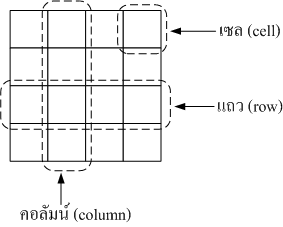 2
การสร้างตาราง
ทำได้ดังนี้
คลิกเมาส์ ณ ตำแหน่งที่ต้องการสร้างตาราง
ที่เมนูหลักคลิก Insert -> Table หรือ ที่ Insert Panel เมนู Common คลิกปุ่ม                    แล้วกำหนดรายละเอียด
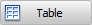 3
การเลือกส่วนของตาราง
การเลือกตารางทั้งหมด
คลิกเมาส์บริเวณเส้นขอบของตาราง
การเลือกแถว
เลื่อนเมาส์ไปทางซ้ายของตารางในแถวที่ต้องการเลือก เมาส์จะเปลี่ยนเป็นรูป         เมื่อคลิกเมาส์แล้วแถวที่เลือกจะเป็นเส้นสีดำ
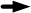 4
การเลือกส่วนของตาราง
การเลือกคอลัมน์
เลื่อนเมาส์ไปด้านบนของตารางในคอลัมน์ที่ต้องการเลือก เมาส์จะเปลี่ยนเป็นรูป     เมื่อคลิกเมาส์แล้วแถวที่เลือกจะเป็นเส้นสีดำ
การเลือกเซล
กดปุ่ม Ctrl ค้างไว้ แล้วคลิกเมาส์ที่เซลที่ต้องการ
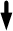 5
คุณสมบัติของตาราง
การปรับคุณสมบัติของตาราง สามารถทำได้โดยกำหนดรายละเอียดต่าง ๆ ในหน้าต่าง Properties Panel
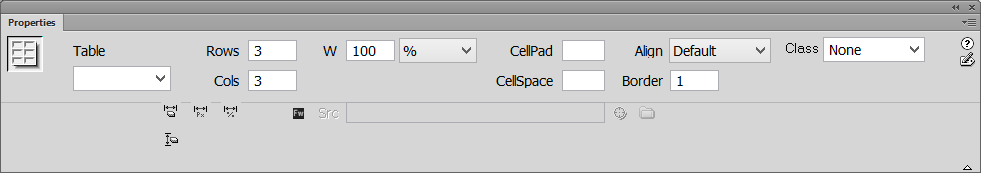 6
การปรับขนาดตาราง
ทำได้ 2 วิธี
กำหนดค่าตัวเลขในหัวข้อ W ในหน้าต่าง Properties Panel
ใช้เมาส์ปรับขนาดของตารางได้โดยเลื่อนเมาส์ไปชี้ที่ด้านที่ต้องการปรับขนาด ให้คลิกเมาส์ค้างไว้แล้วลาก
7
การเพิ่ม/ลดแถว
ทำได้หลายวิธี เช่น
คลิกเลือกตาราง แล้วแก้ไขจำนวนตัวเลขที่หัวข้อ Rows ในหน้าต่าง Properties Panel
คลิกขวาแถวที่ต้องการ แล้วเลือกเมนู Table -> Insert Row หรือ Table -> Delete Row
คลิกขวาแถวที่ต้องการ แล้วเลือกเมนู Table -> Insert Rows or Columns จากนั้นกำหนดรายละเอียดในหน้าต่าง Insert Rows or Columns
8
การเพิ่ม/ลดคอลัมน์
ทำได้หลายวิธี เช่น
คลิกเลือกตาราง แล้วแก้ไขจำนวนตัวเลขที่หัวข้อ Cols ในหน้าต่าง Properties Panel
คลิกขวาแถวที่ต้องการ แล้วเลือกเมนู Table -> Insert Column หรือ Table -> Delete Column
คลิกขวาแถวที่ต้องการ แล้วเลือกเมนู Table -> Insert Rows or Columns จากนั้นกำหนดรายละเอียดในหน้าต่าง Insert Rows or Columns
9
การรวมเซล
ทำได้ 2 วิธี
คลิกขวาเลือกเซล 1 เซล แล้วเลือกเมนู Table -> Increase Row Span เพื่อรวมเซลปัจจุบันกับเซลที่อยู่ด้านล่าง หรือ Table -> Increase Column Span เพื่อรวมเซลปัจจุบันกับเซลที่อยู่ด้านขวา
คลิกเลือกเซลที่ต้องการรวมเซลในแนวเดียวกัน แล้วคลิกขวา เลือกเมนู Table -> Merge Cell
10
การแยกเซล
ทำได้ 2 วิธี
คลิกขวาที่เซลที่ต้องการแยก แล้วเลือกเมนู Table -> Decrease Row Span เพื่อแยกเซลออกเป็น 2 บรรทัด หรือ Table -> Decrease Column Span เพื่อแยกเซลออกเป็น 2 คอลัมน์
คลิกขวาที่เซลที่ต้องการแยก แล้วเลือกเมนู Table -> Split Cell แล้วให้ใส่จำนวนของบรรทัดที่ต้องการให้แยก ในหน้าต่าง Split Cell
11
การลบตาราง
คลิกเมาส์เลือกตาราง แล้วกดปุ่ม Delete เพื่อลบตาราง
12
การปรับรายละเอียดของตาราง
การแสดงเส้นตาราง
กำหนดตัวเลขที่หัวข้อ Border ในหน้าต่าง Properties Panel โดยจำนวนของตัวเลขหมายถึงความหนาของเส้นตาราง
การจัดตำแหน่งตาราง
เลือกตำแหน่งตารางที่หัวข้อ Align ในหน้าต่าง Properties Panel
การใส่สีพื้นตาราง
เลือกส่วนของตารางที่ต้องการใส่สี แล้วคลิกเลือกสีที่หัวข้อ Bg color ในหน้าต่าง Properties Panel
13
การปรับรายละเอียดของตาราง
การใส่สีพื้นตาราง
แนวทางที่ 1
เลือกส่วนของตารางที่ต้องการใส่สี แล้วคลิกเลือกสีที่หัวข้อ Bg color ในหน้าต่าง Properties Panel
แนวทางที 2
เลือกตาราง แล้วคลิกเมนู Modify -> Edit Tag จะปรากฎหน้าต่าง Tag Editor
เลือกตัวเลือก General 
คลิกเลือกสีพื้นของตารางที่หัวข้อ Background color
14
การปรับรายละเอียดของตาราง
การใส่สีให้กับเส้นของตาราง
เลือกตาราง แล้วคลิกเมนู Modify -> Edit Tag จะปรากฎหน้าต่าง Tag Editor
เลือกตัวเลือก Browser Specific
คลิกเลือกที่สีให้กับเส้นตารางที่หัวข้อ Border color
15
การปรับรายละเอียดของตาราง
การแสดงพื้นหลังตารางเป็นรูปภาพ
คลิกเลือกตาราง แล้วที่เมนูหลักคลิก Modify -> Edit Tag
เลือกรูปภาพจากหัวข้อ Background image แล้วคลิกปุ่ม OK
16